sp-15.リスト処理とクイックソート
（Scheme プログラミング）
URL: https://www.kkaneko.jp/pro/scheme/index.html
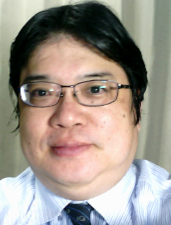 金子邦彦
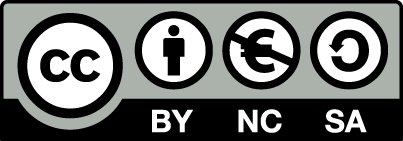 1
アウトライン
15-1 クイックソート
15-2 パソコン演習
15-3 課題
2
今日の内容
リストへの要素の挿入
インサーションソート
要素の挿入によるソート
「すでにソートされたリストへの要素の挿入」を繰り返すことで，ソートを行う
クイックソート
手順
再帰プログラム
分割統治法の考え方
繰り返しでのステップ数
ソートすべきデータサイズとステップ数の関係
3
15-1 クイックソート
4
クイックソートの考え方
１０
pivot 以上
８　１０　６　３　５
pivot
リスト
６　３　５
pivot
３　５
pivotより
小さい
pivot
分割
分割
リストが空になるまで，pivot の選択と，
pivot による要素の分割を続ける
5
クイックソートの処理手順
1. 基準となるピボット（pivot）の選択
ソートする範囲の中から pivot を1つ選ぶ
2. ピボットによるリストの分割
smaller-items, larger-items を使用
3. 1 と 2. を繰り返す
2. で出来た「pivot より大きい要素のリスト」と「pivot より小さい要素のリスト」のそれぞれを独立にソート
4. できた分割（木構造）を使ってソートを実行
最後に、２つの部分と pivot をつなげる．全体がソートできたことになる
append を使用
6
pivot の選択
８　１０　６　３　５
８
pivot
リスト
ソートする範囲の中から pivot を選ぶ
（ここでは，リストの先頭要素を pivot として
　選んでいる）
7
pivot による要素の分割
１０
８　１０　６　３　５
８
６　３　５
リスト
pivot
分割されたリスト
要素を1つずつ調べて、pivot より
小さい要素と，より大きい要素を分ける
8
１０
pivot 以上
８　１０　６　３　５
pivot
リスト
６　３　５
pivot
３　５
pivotより
小さい
pivot
分割
分割
リストが空になるまで，pivot の選択と，
pivot による要素の分割を続ける
9
15-2 パソコン演習
10
パソコン演習の進め方
資料を見ながら，「例題」を行ってみる

各自，「課題」に挑戦する



自分のペースで先に進んで構いません
11
DrScheme の使用
DrScheme の起動
	プログラム　→ PLT Scheme → DrScheme
今日の演習では「Intermediate Student」
	に設定
	Language 
	→ Choose Language 
	→ Intermediate Student
	→ Execute ボタン
12
例題１．要素の挿入
ソート済みのリストに，要素を挿入する関数 insert を作り，実行する
ここでは，要素が大きい順並んでいるものとする
挿入を行うために，cons を使う
ソート済みのリスト
要素
(80 21 10 7  5  4 3 1)
40
(80 40 21 10 7  5  4 3 1)
13
「例題１．要素の挿入」の手順
次を「定義用ウインドウ」で，実行しなさい
入力した後に，Execute ボタンを押す
(define (insert n alon)
   (cond 
      [(empty? alon) (cons n empty)]
      [else (cond
           [(<= (first alon) n) (cons n alon)]
           [(> (first alon) n) 
                 (cons (first alon) (insert n (rest alon)))])]))
2. その後，次を「実行用ウインドウ」で実行しなさい
(insert 40 (list 80 21 10 7 5 4))
☆　次は，例題２に進んでください
14
実行結果の例
関数 insert の定義
実行結果
15
入力と出力
(list 80 21 10 7 5 4)
40
(list 80 40 21 10 7 5 4)
insert
出力
入力
入力は，ソート済みのリスト
と数値
出力はソート済みの
リスト
16
;; insert: number list-of-numbers->list-of-numbers
;; to create a list of numbers from n and the numbers
;; on alon that is sorted in descending order; alon is
;; already sorted
;; insert: number list-of-numbers(sorted) 
;;                         -> list-of-numbers(sorted)
(define (insert n alon)
   (cond 
      [(empty? alon) (cons n empty)]
      [else (cond
           [(<= (first alon) n) (cons n alon)]
           [(> (first alon) n) 
                 (cons (first alon) (insert n (rest alon)))])]))
17
要素の挿入
リストが空ならば：　	→　終了条件　
		(cons n empty)	 →　自明な解	
そうで無ければ：　
リストの先頭≦ n　ならば
		 (cons n alon)
リストの先頭＞n　ならば
	「リストの rest に n を挿入し，その先頭に，元のリストの先頭をつなげたもの」が求める解
18
No
(empty? alon)
Yes
(cond
    [(<= (first alon) n) (cons n alon)]
    [(> (first alon) n) 
          (cons (first alon) (insert n (rest alon)))])
(cons n empty) が
自明の解である
19
要素の挿入
insert の内部に insert が登場






insert の実行が繰り返される
	例： (insert 40 (list 80 21 10 7 5 4)) 
		= (cons 80 (insert 40 (list 21 10 7 5 4)))
(define (insert n alon)
   (cond 
      [(empty? alon) (cons n empty)]
      [else (cond
           [(<= (first alon) n) (cons n alon)]
           [(> (first alon) n) 
                 (cons (first alon) (insert n (rest alon)))])]))
20
(insert 40 (list 80 21 10 7 5 4)) から  (list 80 40 21 10 7 5 4)) が得られる過程の概略
(insert 40 (list 80 21 10 7 5 4)) 
= …
= (cons 80 (insert 40 (rest (list 80 21 10 7 5 4))))
= (cons 80 (insert 40 (list 21 10 7 5 4))) 
= …
= (cons 80 (cons 40 (list 21 10 7 5 4))) 
= (list 80 40 21 10 7 5 4)
21
(insert 40 (list 80 21 10 7 5 4)) から  (list 80 40 21 10 7 5 4)) が得られる過程の概略
(insert 40 (list 80 21 10 7 5 4)) 
= …
= (cons 80 (insert 40 (rest (list 80 21 10 7 5 4))))
= (cons 80 (insert 40 (list 21 10 7 5 4))) 
= …
= (cons 80 (cons 40 (list 21 10 7 5 4))) 
= (list 80 40 21 10 7 5 4)
これは，
(define (insert n alon)
   (cond 
      [(empty? alon) (cons n empty)]
      [else (cond
           [(<= (first alon) n) (cons n alon)]
           [(> (first alon) n) 
                 (cons (first alon) (insert n (rest alon)))])]))
の alon を (list 80 21 10 7 5 4) で，n を 40 で置き換えたもの
22
例題２．インサーションソート
例題１の insert を使って，リストをソートする関数 sort を作り実行する
ここでは，大きい順にソートする
(list 1 3 5 7 10 21 4 80)
(list 80 21 10 7  5  4 3 1)
23
「例題２．インサーションソート」の手順
次を「定義用ウインドウ」で，実行しなさい
入力した後に，Execute ボタンを押す
;; sort: list-of-numbers -> list-of-numbers
(define (sort alon)
   (cond 
      [(empty? alon) empty]
      [else (insert (first alon) (sort (rest alon)))]))
(define (insert n alon)
   (cond 
      [(empty? alon) (cons n empty)]
      [else (cond
           [(<= (first alon) n) (cons n alon)]
           [(> (first alon) n) 
                 (cons (first alon) (insert n (rest alon)))])]))
例題１
と同じ
2. その後，次を「実行用ウインドウ」で実行しなさい
(sort (list 3 5 1 4))
☆　次は，例題３に進んでください
24
実行結果の例
実行結果
25
入力と出力
(list 3 5 1 4)
(list 5 4 3 1)
sort
出力
入力
入力はリスト
出力はソート済みの
リスト
26
;; sort: list-of-numbers -> list-of-numbers
(define (sort alon)
   (cond 
      [(empty? alon) empty]
      [else (insert (first alon) (sort (rest alon)))]))
;; insert: number list-of-numbers(sorted) -> list-of-numbers(sorted)
(define (insert n alon)
   (cond 
      [(empty? alon) (cons n empty)]
      [else (cond
           [(<= (first alon) n) (cons n alon)]
           [(> (first alon) n) 
                 (cons (first alon) (insert n (rest alon)))])]))
27
インサーションソート
リストが空ならば：　	→　終了条件　
		empty		 →　自明な解	
そうで無ければ：　
	「リストの rest をソートしたリストに対して，その先頭要素を挿入したもの」が求める解
28
No
(empty? alon)
Yes
(insert (first alon) (sort (rest alon)))
empty が自明の解である
29
インサーションソート
sort の内部に sort が登場





sort の実行が繰り返される
	例： (sort (list 3 5 1 4)) 
		= (insert 3 (sort (list 5 1 4)))
(define (sort alon)
   (cond 
      [(empty? alon) empty]
      [else (insert (first alon) (sort (rest alon)))]))
30
(sort (list 3 5 1 4)) から  (list 5 4 3 1)) が得られる過程の概略 (1/2)
(sort (list 3 5 1 4)) 
= …
= (insert 3 (sort (rest (list 3 5 1 4))))
= (insert 3 (sort (list 5 1 4)))
= …
= (insert 3 (insert 5 (sort (rest (list 5 1 4)))))
= (insert 3 (insert 5 (sort (list 1 4))))
= …
= (insert 3 (insert 5 (insert 1 (sort (rest (list 1 4))))))
= (insert 3 (insert 5 (insert 1 (sort (list 4)))))
= …
= (insert 3 (insert 5 (insert 1 (insert 4 (sort (rest (list 4)))))))
= (insert 3 (insert 5 (insert 1 (insert 4 (sort empty)))))
= …
= (insert 3 (insert 5 (insert 1 (insert 4 empty))))
次ページへ
31
(sort (list 3 5 1 4)) から  (list 5 4 3 1)) が得られる過程の概略 (1/2)
(sort (list 3 5 1 4)) 
= …
= (insert 3 (sort (rest (list 3 5 1 4))))
= (insert 3 (sort (list 5 1 4)))
= …
= (insert 3 (insert 5 (sort (rest (list 5 1 4)))))
= (insert 3 (insert 5 (sort (list 1 4))))
= …
= (insert 3 (insert 5 (insert 1 (sort (rest (list 1 4))))))
= (insert 3 (insert 5 (insert 1 (sort (list 4)))))
= …
= (insert 3 (insert 5 (insert 1 (insert 4 (sort (rest (list 4)))))))
= (insert 3 (insert 5 (insert 1 (insert 4 (sort empty)))))
= …
= (insert 3 (insert 5 (insert 1 (insert 4 empty))))
これは，
	(define (sort alon)
	   (cond 
	      [(empty? alon) empty]
	      [else (insert (first alon) (sort (rest alon)))]))
の alon を (list 3 5 1 4) で置き換えたもの
次ページへ
32
(sort (list 3 5 1 4)) から  (list 5 4 3 1)) が得られる過程の概略 (2/2)
= (insert 3 (insert 5 (insert 1 (insert 4 empty))))
= …
= (insert 3 (insert 5 (cons 4 (insert 1 (rest (list 4))))))
= (insert 3 (insert 5 (cons 4 (insert 1 empty))))
= …
= (insert 3 (insert 5 (cons 4 (cons 1 empty))))
= …
= (insert 3 (cons 5 (list 4 1)))
= …
= (cons 5 (insert 3 (list 4 1)))
= …
= (cons 5 (cons 4 (insert 3 (list 1)))
= …
= (cons 5 (cons 4 (cons 3 (list 1)))
= (list 5 4 3 1)
33
ここまでのまとめ
リストを出力とするような関数
要素の挿入
インサーションソート

どれも　cons を使用．
34
例題３．インサーションソートでの繰り返し回数
インサーションソートについて，ステップ実行を行い，繰り返し回数を数えてみる
sort の実行回数はいくらか
insert の実行回数はいくらか
35
インサーションソートでの sort 関数の実行回数
	リストの要素数を n とすると
		n+1 回
例　n=3 のとき）
(sort (list 80 30 50))
= (insert 80 (sort (list 30 50)))
= (insert 80 (insert 30 (sort (list 50))))
= (insert 80 (insert 30 (insert 50 (sort empty))))
36
インサーションソートでの insert 関数の実行回数
	リストの要素数を n とすると
	最小 n 回，最大 n(n+1)/2 回
例　n=3 のとき）
sort   □　□　□
→insert □　	sort □　□		1,2,3回
→ 		insert □　	sort □		1,2回
→ 				insert □	sort		1回
insert では，内部で　insert が再帰的に呼び出される
・１つめの insert では，0, 1, または 2回
・２つめの insert では，0, または 1回
・３つめの insert では，0 回
何回になるかは
データの並びで変わる
37
インサーションソートでの insert 関数の実行回数（平均）
	リストの要素数を n とすると
	1 + 1.5 + 2 + ・・・ + (n+1)/2 回 = n2/4 + 3n/4
例　n=3 のとき）
sort   □　□　□
→insert □　	sort □　□		1,2,3回
→ 		insert □　	sort □	1,2回
→ 				insert □	sort		1回
insert では，内部で　insert が再帰的に呼び出される
・１つめの insert では，0, 1, または 2回	：平均 1 回
・２つめの insert では，0, または 1回		：平均 0.5 回
・３つめの insert では，0 回			：平均 0 回
38
インサーションソートでの sort 関数の実行回数
	リストの要素数を n とすると
		n+1 回
例　n=3 のとき）
(sort (list 80 30 50))
= (insert 80 (sort (list 30 50)))
= (insert 80 (insert 30 (sort (list 50))))
= (insert 80 (insert 30 (insert 50 (sort empty))))
39
sort の実行回数（平均）
n → ∞　では
	n2/4 + 3n/4　→ n2/4

計算に要する時間は，n2 に比例する
3n/4 の項は無視できる
n2/4 のうち「/4」の部分が意味があるのは
insert の実行時間が，実際に何秒であるかが分かる場合に限る
40
3n/4 の項は無視できる
n			n2/4			3n/4
1			0.25			0.75
2			1			1.5
5			6.25			3.75
10		25			7.5
100		2500			75
1000		250000		750
10000	25000000		7500
41
例題４．append
リストをつなげる関数 append を使ってみる
append は Scheme が備えている関数
42
「例題４．append」の手順
次の式を「実行用ウインドウ」で，実行しなさい
(append (list 1 2) (list 3 4))
(append (list 1 2) (list 3 4) (list 5 6))
(append (list 1 2) 3 (list 4 5))
☆　次は，例題５に進んでください
43
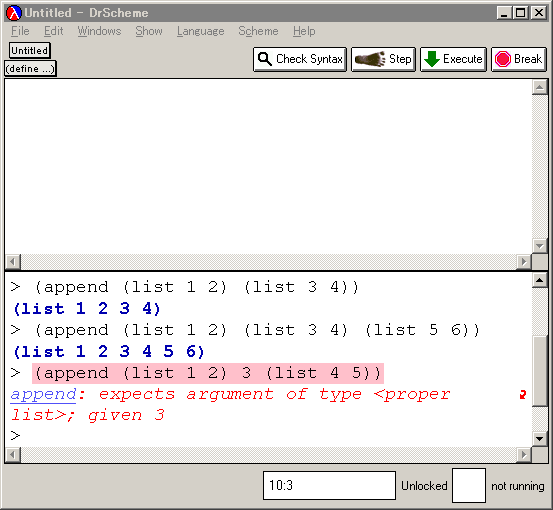 ２つのリストを併合
３つのリストを併合
リストでないものは
併合できない
44
例題５．大きな要素の選択
数値のリスト alon と，数 threshold を入力として，alon から threshold 以上の数を選んで，リストを出力する関数 larger-items を作り，実行する
リストの要素を１つずつ調べる
45
「例題５．大きな要素の選択」の手順
次を「定義用ウインドウ」で，実行しなさい
入力した後に，Execute ボタンを押す
(define (larger-items alon threshold)
    (cond
        [(empty? alon) empty]
        [else 
            (cond 
                [(>= (first alon) threshold)
		       (cons (first alon)
                           (larger-items (rest alon) threshold))]
                [else (larger-items (rest alon) threshold)])]))
2. その後，次を「実行用ウインドウ」で実行しなさい
(larger-items (list 1 2 3 10 11 12 4 5 6) 6)
☆　次は，例題６に進んでください
46
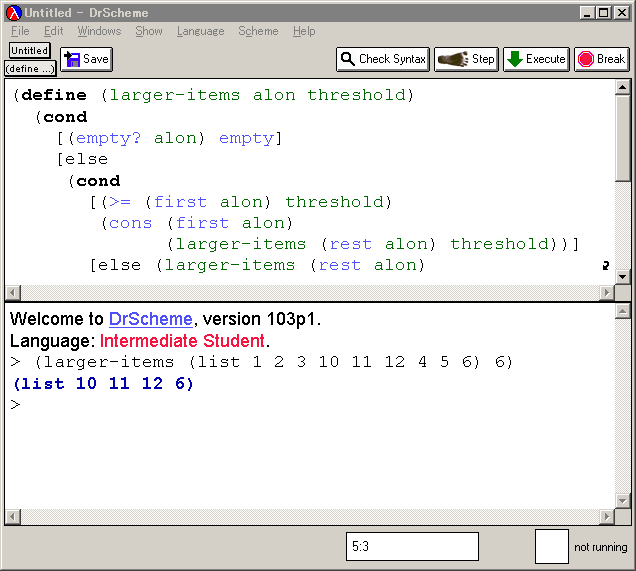 実行結果
47
larger-iterms の入力と出力
alon の値：
	(list 1 2 3 10 11 12 4 5 6) 
threshold の値:
	6
(list 10 11 12 6)
larger-iterms
出力
入力
出力はリスト
入力はリストと数値
48
;;larger-items: list-of-numbers number -> list-of-numbers
;; alon から threshold 以上の数を選びリストを作る
(define (larger-items alon threshold)
    (cond
        [(empty? alon) empty]
        [else 
            (cond 
                [(>= (first alon) threshold)
		       (cons (first alon)
                           (larger-items (rest alon) threshold))]
                [else (larger-items (rest alon) threshold)])]))
49
大きな要素の選択
リストが空ならば：　	→　終了条件　
		empty 		→　自明な解	
そうで無ければ：
リストの first ≧ threshold 「リストの rest に対する larger-items の結果（リスト）の先頭に，リストの first （数値）をつなげたもの」　が求める解　
リストの first ＜ threshold 「リストの rest に対する larger-items の結果」　が求める解
50
繰り返し処理
No
(empty? alon)
Yes
(cond 
    [(>= (first alon) threshold)
     (cons (first alon)
                (larger-items (rest alon) threshold))]
   [else (larger-items (rest alon) threshold)])
empty が解
51
繰り返し処理
larger-items の内部に larger-items が登場









larger-items の実行が繰り返される
	例： (larger-items (list 6 4 2) 3)
		= (cons 6 (larger-items (list 4 2) 3))
(define (larger-items alon threshold)
    (cond
        [(empty? alon) empty]
        [else 
            (cond 
                [(>= (first alon) threshold)
		       (cons (first alon)
                           (larger-items (rest alon) threshold))]
                [else (larger-items (rest alon) threshold)])]))
終了
条件
自明な解
52
(larger-items (list 6 2 4) 3) から  (list 6 4) が得られる過程の概略
(larger-items (list 6 2 4) 3)
= …
= (cons 6 (larger-items (list 2 4) 3))
= ...
= (cons 6 (larger-items (list 4) 3))
= ...
= (cons 6 (cons 4 (larger-items empty 3)))
= ...
= (cons 6 (cons 4 empty))
= (list 6 4)
53
(larger-items (list 6 2 4) 3) から  (list 6 4) が得られる過程の概略
(larger-items (list 6 2 4) 3)
= …
= (cons 6 (larger-items (list 2 4) 3))
= ...
= (cons 6 (larger-items (list 4) 3))
= ...
= (cons 6 (cons 4 (larger-items empty 3)))
= ...
= (cons 6 (cons 4 empty))
= (list 6 4)
これは，
	(define (larger-items alon threshold)
	    (cond
	        [(empty? alon) empty]
	        [else 
	            (cond 
	                [(>= (first alon) threshold)
	                 (cons (first alon)
	                           (larger-items (rest alon) threshold))]
	                [else (larger-items (rest alon) threshold)])]))
の alon を (list 6 2 4) で，threshold を 3 で置き換えたもの
54
例題６．小さな要素の選択
数値のリスト alon と，数 threshold を入力として，alon から threshold より小さな数を選んで，リストを出力するプログラム smaller-items を作り，実行する
リストの要素を１つずつ調べる
55
「例題６．小さな要素の選択」の手順
次を「定義用ウインドウ」で，実行しなさい
入力した後に，Execute ボタンを押す
(define (smaller-items alon threshold)
    (cond
        [(empty? alon) empty]
        [else 
            (cond 
                [(< (first alon) threshold)
		       (cons (first alon)
                           (smaller-items (rest alon) threshold))]
                [else (smaller-items (rest alon) threshold)])]))
2. その後，次を「実行用ウインドウ」で実行しなさい
(smaller-items (list 1 2 3 10 11 12 4 5 6) 6)
☆　次は，例題７に進んでください
56
実行結果の例
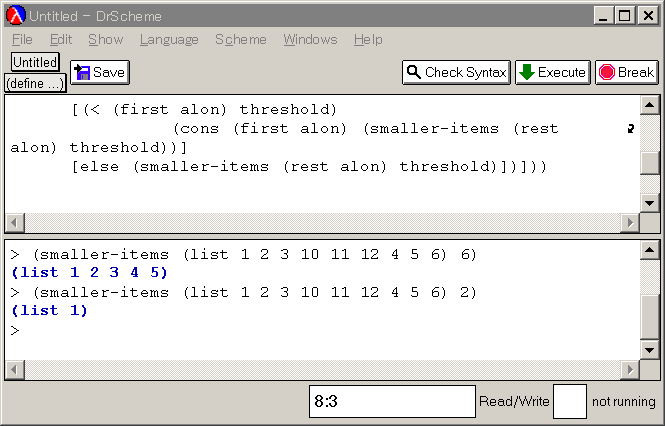 57
;; smaller-items: list-of-numbers number -> list-of-numbers
;; alon から threshold より小さな数を選びリストを作る
(define (smaller-items alon threshold)
    (cond
        [(empty? alon) empty]
        [else 
            (cond 
                [(< (first alon) threshold)
		       (cons (first alon)
                           (smaller-items (rest alon) threshold))]
                [else (smaller-items (rest alon) threshold)])]))
58
例題７．クイックソート
数値のリスト alon をソートするための，クイックソートのプログラム quick-sort を作り，実行する
例題５の関数 larger-items と，例題６の関数 smaller-items を使う
クイックソートの pivot（基準値）としては，リストの先頭要素を使う
２つのリストと pivot をつなげて，全体として１つのリストを作るために append を使う
59
「例題７．クイックソート」の手順 (1/2)
次を「定義用ウインドウ」で，実行しなさい
入力した後に，Execute ボタンを押す
(define (larger-items alon threshold)
    (cond
        [(empty? alon) empty]
        [else 
            (cond 
                [(>= (first alon) threshold)
		       (cons (first alon)
                           (larger-items (rest alon) threshold))]
                [else (larger-items (rest alon) threshold)])]))
(define (smaller-items alon threshold)
    (cond
        [(empty? alon) empty]
        [else 
            (cond 
                [(< (first alon) threshold)
		       (cons (first alon)
                           (smaller-items (rest alon) threshold))]
                [else (smaller-items (rest alon) threshold)])]))
;; quick-sort : list-of-numbers -> list-of-numbers
(define (quick-sort alon)
   (cond
      [(empty? alon) empty]
      [else 
        (append
          (quick-sort (smaller-items (rest alon) (first alon)))
          (list (first alon))
          (quick-sort (larger-items (rest alon) (first alon))))]))
例題４
と同じ
例題５
と同じ
60
「例題７．クイックソート」の手順 (2/2)
2. その後，次を「実行用ウインドウ」で実行しなさい
(quick-sort (list 4 6 2))
(quick-sort (list 8 10 6 3 5))
☆　次は，課題に進んでください
61
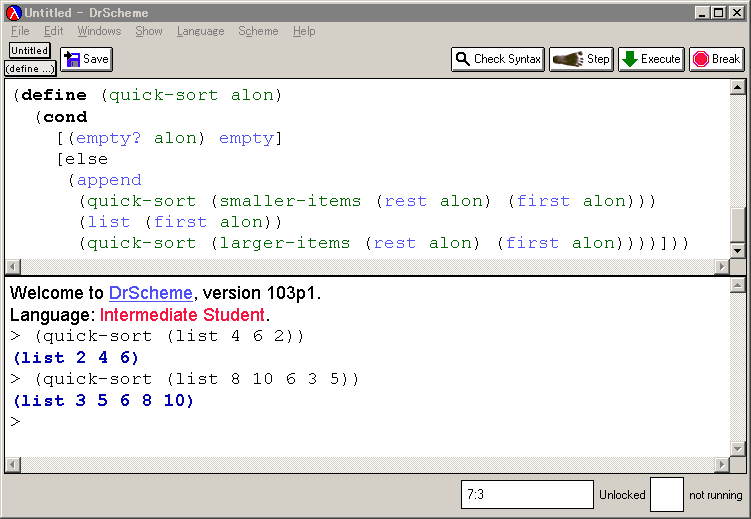 62
quick-sort の入力と出力
alon の値：
	(list 4 6 2)
(list 2 4 6)
quick-sort
出力
入力
出力はリスト
入力はリスト
63
クイックソートのプログラム
;; quick-sort : list-of-numbers -> list-of-numbers
(define (quick-sort alon)
   (cond
      [(empty? alon) empty]
      [else 
        (append
          (quick-sort (smaller-items (rest alon) (first alon)))
          (list (first alon))
          (quick-sort (larger-items (rest alon) (first alon))))]))
64
クイックソートの考え方
１０
pivot 以上
８　１０　６　３　５
pivot
リスト
６　３　５
pivot
３　５
pivotより
小さい
pivot
分割
分割
リストが空になるまで，pivot の選択と，
pivot による要素の分割を続ける
65
「クイックソートのプログラム」の理解のポイント
繰り返しの終了条件
 入力が空（empty）である
入力は１つ
ソートすべきリスト: alon
66
クイックソートの繰り返し処理
empty ならば：　	→　終了条件　
		empty		→　自明な解
そうで無ければ：　
リストの分割を行う
結局，「リストが空になる」まで繰り返す
67
クイックソートの終了条件
pivot による要素の分割で、smaller-items, larger-items は，入力（リスト）よりも小さなリストを生成する
smaller-items, larger-items 内で呼び出される quick-sort は，元の入力よりも小さなリストを扱う
最終的に，quick-sort は空リスト（empty）を受け取る
68
繰り返し処理
No
(empty? alon)
Yes
(append
  (quick-sort (smaller-items (rest alon) (first alon)))
  (list (first alon))
  (quick-sort (larger-items (rest alon) (first alon))))
empty が解
69
繰り返し処理
quick-sort の内部に quick-sort が登場









quick-sort の実行が繰り返される
(define (quick-sort alon)
   (cond
      [(empty? alon) empty]
      [else 
        (append
          (quick-sort (smaller-items (rest alon) (first alon)))
          (list (first alon))
          (quick-sort (larger-items (rest alon) (first alon))))]))
終了
条件
自明な解
70
(quick-sort (list 6 2 4)) からの過程
(quick-sort (list 6 2 4))
= …
= (append
          (quick-sort (smaller-items (rest (list 6 2 4)) (first (list 6 2 4))))
          (list (first (list 6 2 4)))
          (quick-sort (larger-items (rest (list 6 2 4)) (first (list 6 2 4)))))]))
要するに、３つのリスト
	(quick-sort (smaller-items (list 2 4) 6)　	→ 6 以上
	(list 6)						→ (list 6)
	(quick-sort (larger-items (list 2 4) 6)		→ 6 未満
に分割されている
71
部分問題の例
休暇旅行の旅程（家から旅先のホテルまで）
家→空港
空港→旅先の空港
旅先の空港→ホテル
72
クイックソートの部分問題
「基準値より大きい要素」のソート
「基準値より小さい要素」のソート
73
分割統治法 (divide and conquer)
サイズNの問題を解くのに、サイズが約N/2の部分問題2つに分けて、それぞれを再帰的に解き、その後でその2つの解を合わせて目的の解を得る
74
例題８．クイックソート
AddressNote 構造体のリストをソートするための，クイックソートのプログラム quick-sort を作り，実行する
名前の順でソートする
クイックソートの pivot（基準値）としては，リストの先頭要素を使う
２つのリストと pivot をつなげて，全体として１つのリストを作るために append を使う
75
;;larger-items: list of address-note, number -> listof numbers
;; a-list から threshold 以上の数を選びリストを作る
(define (larger-items a-list threshold)
    (cond
        [(empty? a-list) empty]
        [else 
            (cond 
                [(string>=? (address-record-name (first a-list)) threshold)
		       (cons (first a-list)
                           (larger-items (rest a-list) threshold))]
                [else (larger-items (rest a-list) threshold)])]))
76
;; smaller-items: list of data, number -> listof numbers
;; a-list から threshold より小さな数を選びリストを作る
(define (smaller-items a-list threshold)
    (cond
        [(empty? a-list) empty]
        [else 
            (cond 
                [(string<? (address-record-name (first a-list)) threshold)
		       (cons (first a-list)
                           (smaller-items (rest a-list) threshold))]
                [else (smaller-items (rest a-list) threshold)])]))
77
クイックソートのプログラム
;; quick-sort : list of data -> list of numbers
(define (quick-sort a-list)
   (cond
      [(empty? a-list) empty]
      [else 
        (append
          (quick-sort (smaller-items (rest a-list)
                                                    (address-record-name (first a-list))))
          (list (first a-list))
          (quick-sort (larger-items (rest a-list) 
                                                  (address-record-name (first a-list)))))]))
78
(quick-sort book) からの過程の概略
(quick-sort book)
= (quick-sort (list
                       (make-address-record "Mike" 10 "Fukuoka")
                       (make-address-record "Bill" 20 "Saga")
                       (make-address-record "Ken" 30 "Nagasaki")))
= ...
= (append
          (quick-sort (smaller-items 
                              (list
                               (make-address-record "Bill" 20 "Saga")
                               (make-address-record "Ken" 30 "Nagasaki"))
                              "Mike"))
          (list (make-address-record "Mike" 10 "Fukuoka"))
          (quick-sort (larger-items
                              (list
                               (make-address-record "Bill" 20 "Saga")
                               (make-address-record "Ken" 30 "Nagasaki"))
                              "Mike"))
79
15-3 課題
80
課題１
関数 quick-sort （授業の例題５）についての問題
(quick-sort (list 8 10 6 3 5)) から (list 3 5 6 8 10) が得られる過程の概略を数行程度で説明しなさい
;; quick-sort : list-of-numbers -> list-of-numbers
(define (quick-sort alon)
   (cond
      [(empty? alon) empty]
      [else 
        (append
          (quick-sort (smaller-items (rest alon) (first alon)))
          (list (first alon))
          (quick-sort (larger-items (rest alon) (first alon))))]))
81
課題２．住所録構造体のクイックソート
次ページ以降にある「住所録構造体のクイックソート」についての問題
(quick-sort book) の実行結果を報告しなさい
82
住所録構造体のクイックソート (1/2)
(define-struct address-record
               (name age address))
(define book (list
              (make-address-record "Mike" 10 "Fukuoka")
              (make-address-record "Bill" 20 "Saga")
              (make-address-record "Ken" 30 "Nagasaki")))
(define (larger-items a-list threshold)
    (cond
        [(empty? a-list) empty]
        [else 
            (cond 
                [(string>=? (address-record-name (first a-list)) threshold)
		           (cons (first a-list)
                                             (larger-items (rest a-list) threshold))]
                [else (larger-items (rest a-list) threshold)])]))
83
住所録構造体のクイックソート (2/2)
(define (smaller-items a-list threshold)
    (cond
        [(empty? a-list) empty]
        [else 
            (cond 
                [(string<? (address-record-name (first a-list)) threshold)
		         (cons (first a-list)
                                           (smaller-items (rest a-list) threshold))]
                [else (smaller-items (rest a-list) threshold)])]))
(define (quick-sort a-list)
   (cond
      [(empty? a-list) empty]
      [else 
        (append
          (quick-sort (smaller-items (rest a-list)
                                                    (address-record-name (first a-list))))
          (list (first a-list))
          (quick-sort (larger-items (rest a-list) 
                                                  (address-record-name (first a-list)))))]))
84
課題３
リストからの検索プログラムの作成．
ある数 n が，数のリスト a-list に存在するかどうかを検索する関数 search を作成し，実行結果を報告しなさい
存在するときに限り true を返す
ある数 n が，数のソート済みのリスト a-list に存在するかどうかを検索するプログラム search-sorted を作れ
存在するときに限り true を返す
search-sorted はリストがソート済みという事実を利用しなくてはならない
85